富士通のAI「Zinrai」
えっ、そこまでわかるの！？企業のつながり！オープンデータ活用基盤:LOD4ALL
富士通株式会社
株式会社富士通研究所
Copyright 2017 FUJITSU LIMITED
RESASデータと法人情報を活用する全体像
取り込み
政府・自治体などのオープンデータを、法人番号を中心に紐付け、活用する。
参照
統計局
eStat
金融庁
EDINET
経産省
内閣府
地域経済
分析システム
RESAS
総務省
その他省庁
1日1回
データ取込
法人
インフォメーション
国税庁
法人番号
公表システム
自治体
法人情報
名寄せ／
番号辞書
地図データ
オープンデータ基盤
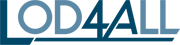 法人LOD
その他の
オープンデータ
法人番号を中心に統合したデータ
LOD: Linked Open Data
データ同士をリンクして、使いやすくしたデータ
商用データ
データ活用基盤(仮称)
社内データ
Copyright 2017 FUJITSU LIMITED
LOD4ALLによる法人活動データの活用
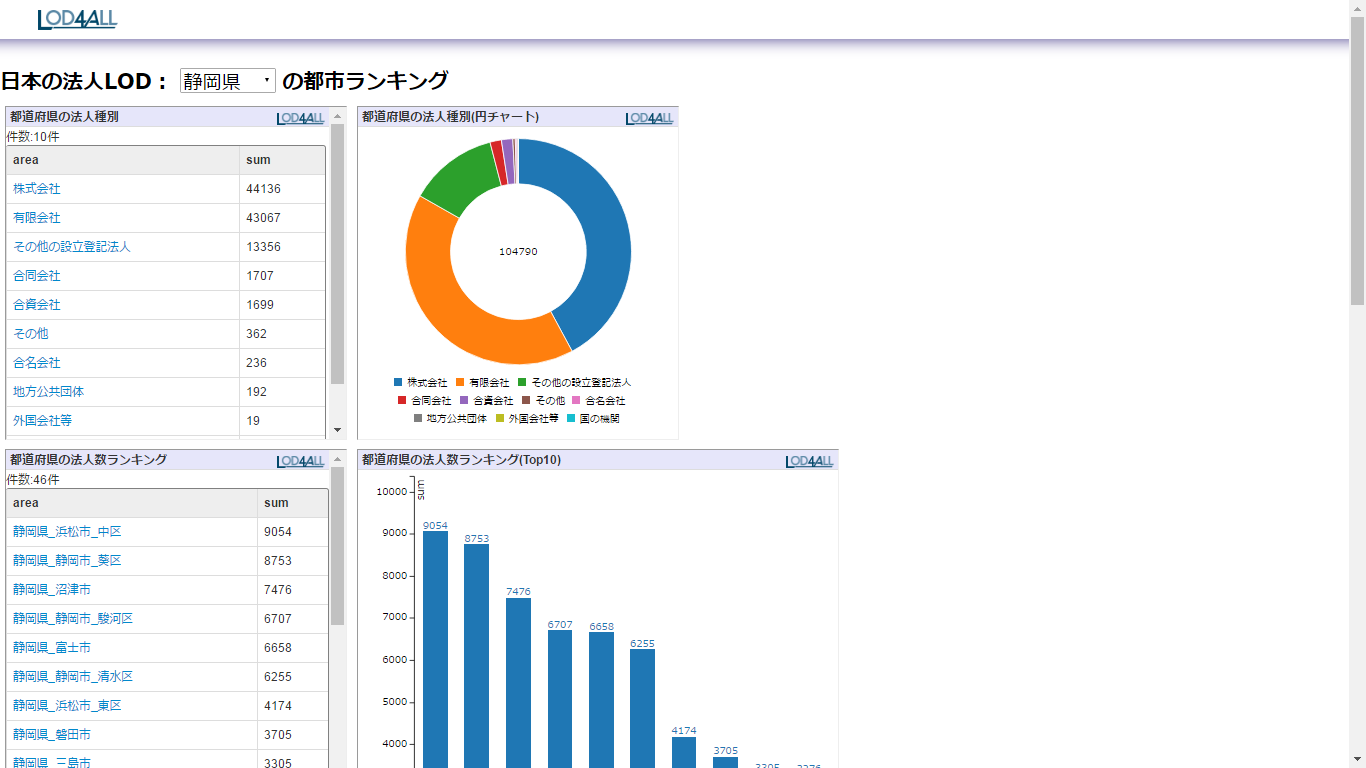 国税庁が公表している
法人基本情報データをLOD化
※利用しやすい形式に加工
法人番号の変更情報（新規、合併、閉鎖など）も日次で提供
都道府県など地域ごとの法人数や新規・閉鎖など法人の登記変更の日次での把握が可能に
Copyright 2017 FUJITSU LIMITED
法人インフォのデータと各種データとを連携した活用
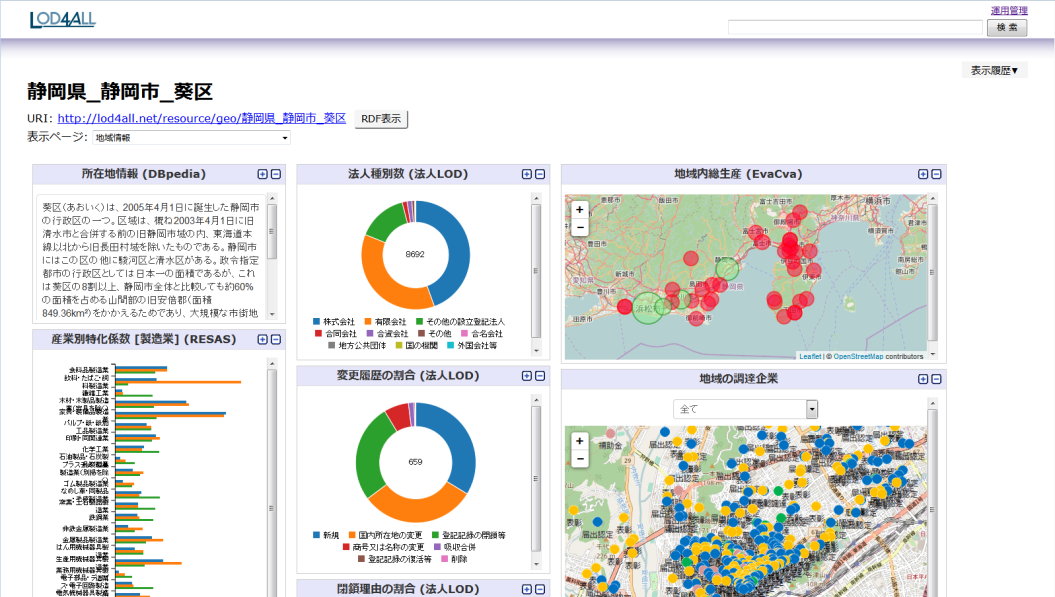 法人番号を利用して
法人インフォなど各種データをリンク
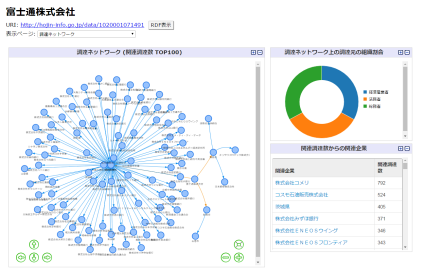 リンクされた各種データを一体で検索、分析、ナビゲーションが可能に
利用者の見たい情報を各種データから自由組み合わせて活用することが可能に
Copyright 2017 FUJITSU LIMITED
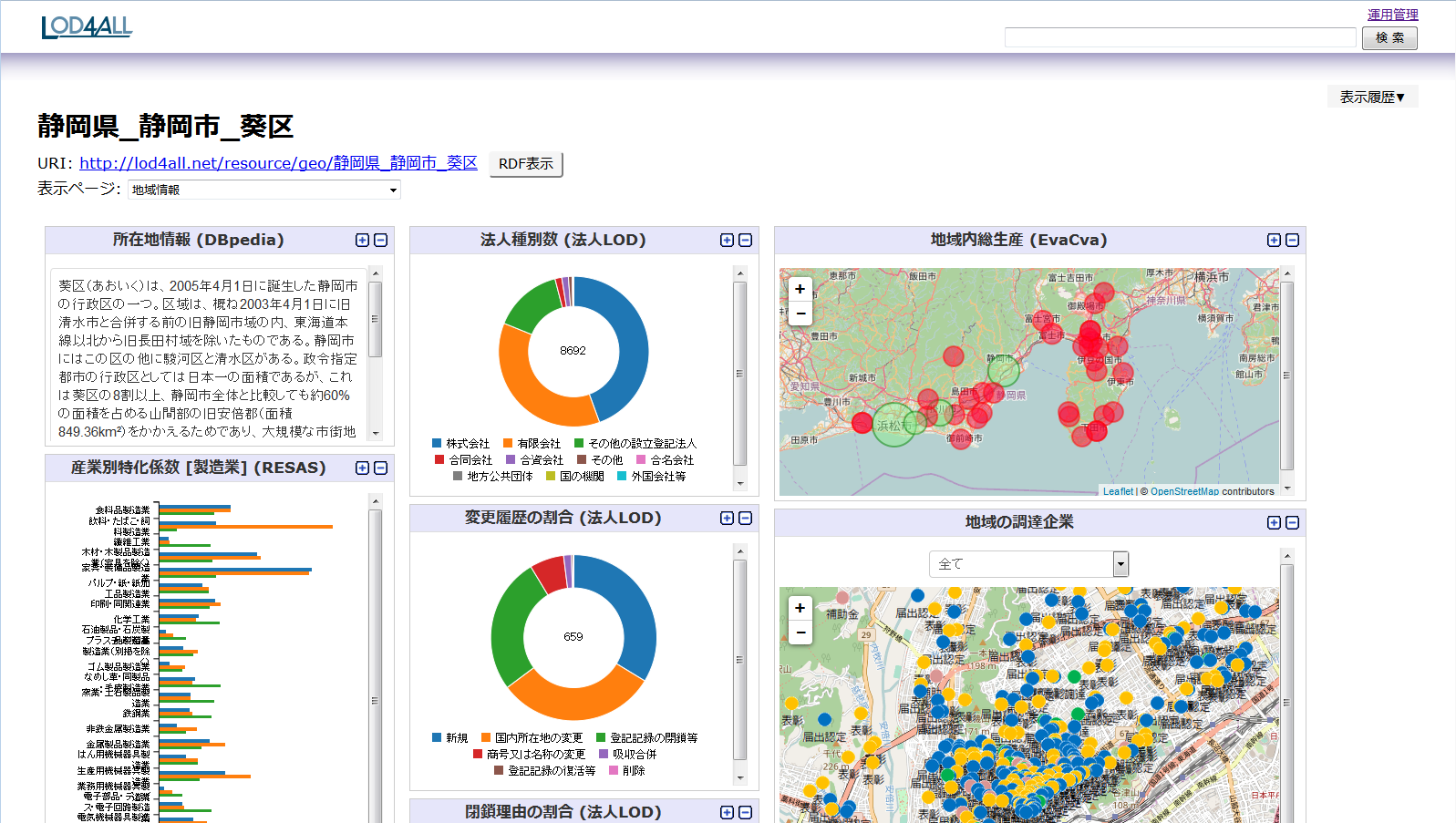 地域経済と法人活動のつながりを可視化
DBpediaなどのオープンデータを利用した地域情報の把握
法人番号公表システムによる
地域の法人登記推移情報
RESASによる
地域経済活動の可視化
RESASの地域の経済活動データと他のオープンデータを
マッシュアップし、可視化することで、容易に比較分析ができる。
Copyright 2017 FUJITSU LIMITED
法人のつながりと活動状況を可視化
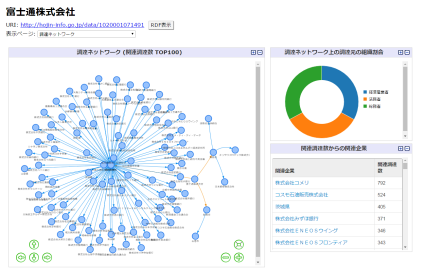 法人インフォの政府調達情報を、法人番号をキーに自在に組み合わせて、発注側起点・受注側起点それぞれのビューより、取引関係ネットワークとして可視化することで、企業活動の実態や信頼度が分かるようになる。
Copyright 2017 FUJITSU LIMITED
企業情報活用の全体像
地域の企業活動や経済状況を可視化
地域でドリルダウン
地域の法人分析
日本の法人分析
企業の所在地
の地域の把握
企業でドリルダウン
企業を様々な
視点で可視化
日本の企業を鳥瞰したい
ある地域の特徴を把握し、企業活動を見たい
発注情報
企業情報
受注情報
企業活動詳細
取引関係
特定の企業を知りたい
多様な
活用ニーズ
Copyright 2017 FUJITSU LIMITED
企業情報活用サービスのコンセプト　（2017年度提供予定）
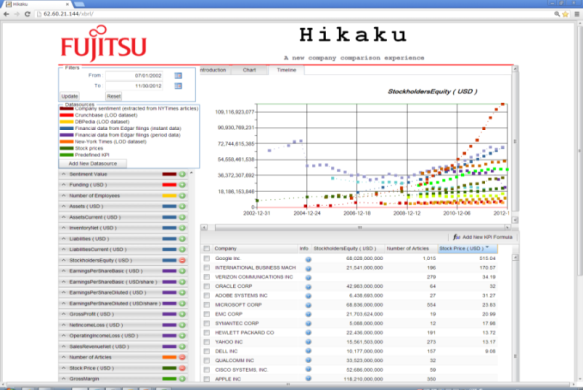 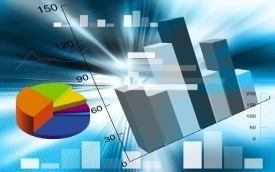 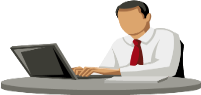 オープンデータ
Closed Data
Open Data
各企業が保有するデータと合わせて様々な切り口で法人の情報を可視化・分析
法人オープンデータサイト
(法人インフォメーションなど)
企業が持つ
会社固有データ
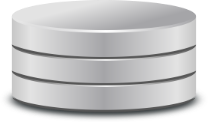 A
P
I
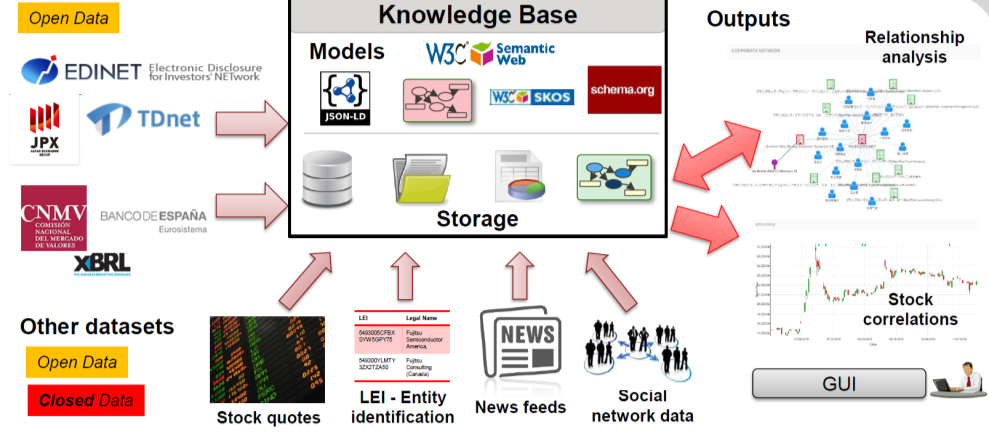 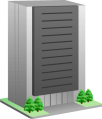 法人関連
情報
顧客情報・取引先
担当者・担当部署
 etc
Storage
各オープンデータサイト
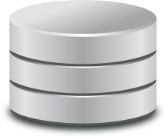 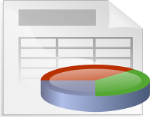 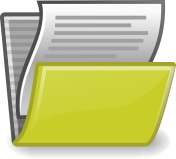 Closed Data
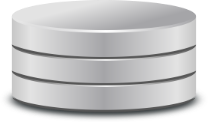 有償データ
オープンデータサイト
A
P
I
法人番号を中心に、オープンデータやクローズドデータなど多様なデータをマッシュアップ
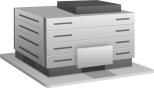 企業信用情報
業界・市場調査
取引先・関係会社情報
 etc
各種
オープンデータ
法人番号
その他の
オープンデータ
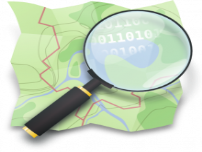 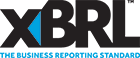 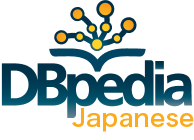 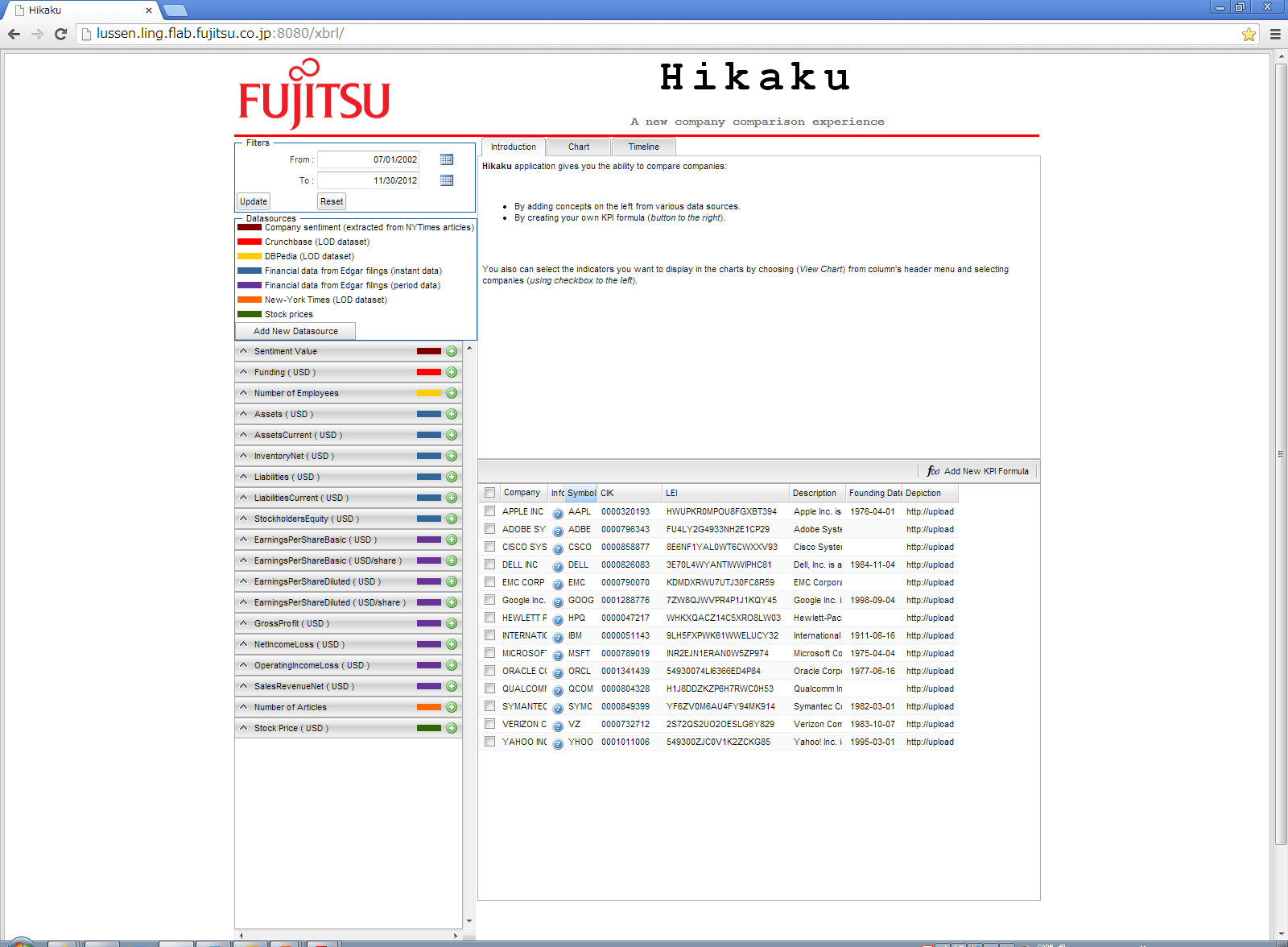 EDINET 
有価証券報告書, etc
Open Data
地図
百科事典
Copyright 2017 FUJITSU LIMITED
データの出典
[1]経済産業省・内閣府 地域経済分析システムRESAS
　　https://opendata.resas-portal.go.jp/

[2]経済産業省 法人インフォメーション
　　http://hojin-info.go.jp/hojin/TopPage

[3]国税庁 法人番号公表サイト（国税庁）
　　http://www.houjin-bangou.nta.go.jp/riyokiyaku/
Copyright 2017 FUJITSU LIMITED
Copyright 2017 FUJITSU LIMITED